PROJEKT :„Čitanje je IN”
šk.god. 2021./2022.
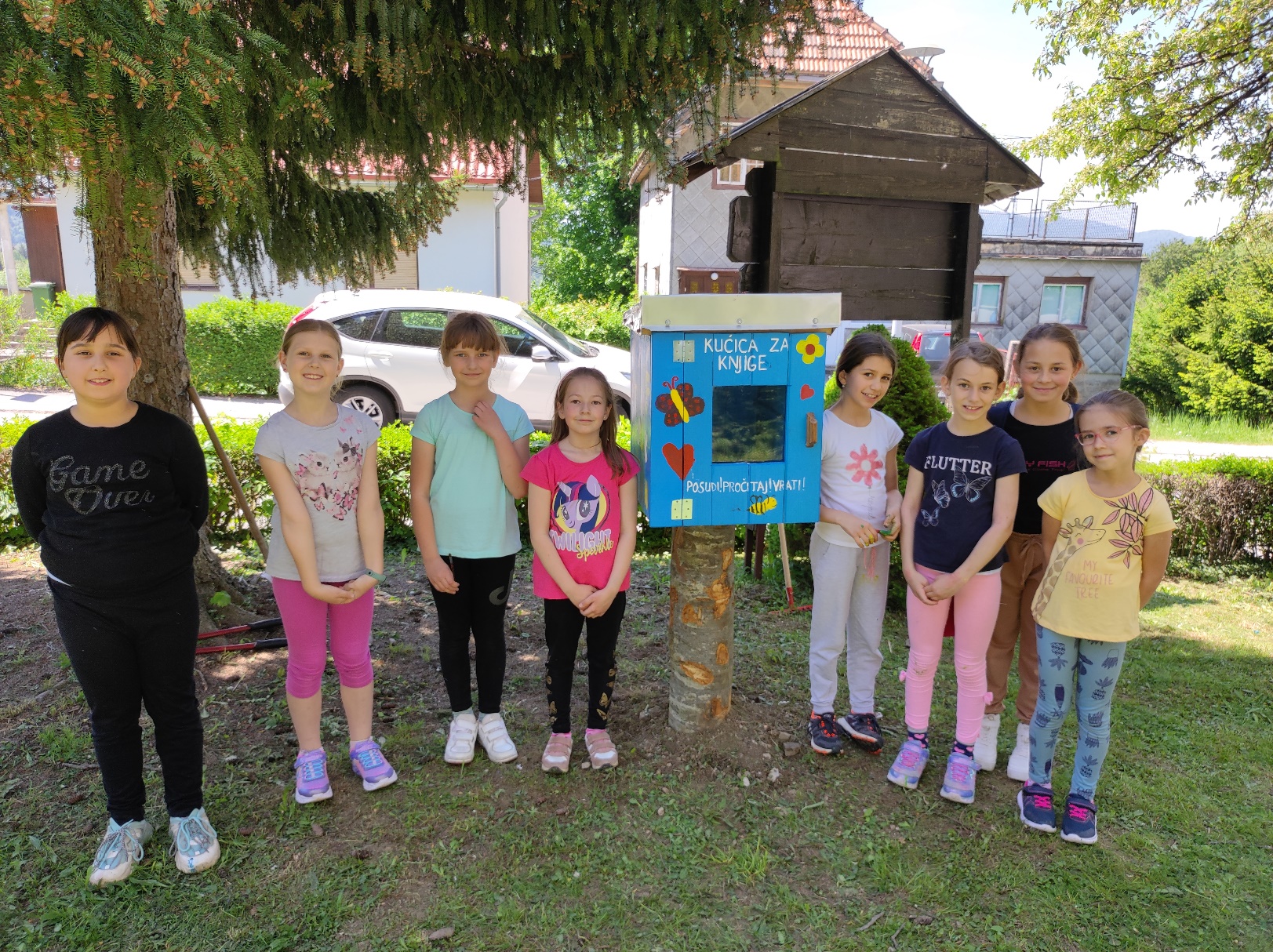 Projekt „Čitanje je IN” integrirali smo kroz hrvatski jezik te kroz izvannastavnu aktivnost Domaćinstvo. 

U projektu su sudjelovali učenici 1., 2. i 3. razreda s učiteljicom Matinom Jakovac.
Čitanje?!?!„Čitanje je vrlo važna stvar. Ono nas opušta i zabavlja, ali nam donosi i mnoge koristi.”
„Čitanjem obogaćujemo rječnik, poboljšavamo izgovor i pisanje, potičemo maštu, razvijamo komunikacijske vještine, poboljšavamo koncentraciju…”

„Čitanje nas uvodi u čaroban svijet u kojem otkrivamo brojne nove avanture.”
Lektira?!?!Čitanje lektire je…najdosadniji dio nastave hrvatskog jezika…ali ne u našem razredu.
Kako bi nam lektirni zadaci bili zanimljivi i zabavni, tijekom godine provodimo razne kreativne aktivnosti prilikom obrade lektire.
Kako izgleda naš kreativan pristup lektiri?!?!
Čitajući lektiru, izrađujemo:

vlastite slikovnice
pizza lektire
lektire iz „ormara”
lektire iz vrećice ili kutije za cipele
brošure
dramatiziramo basne i ulomke
   iz priča
organiziramo razredne kino projekcije i susrete s književnicima
posjećujemo Bibliobus
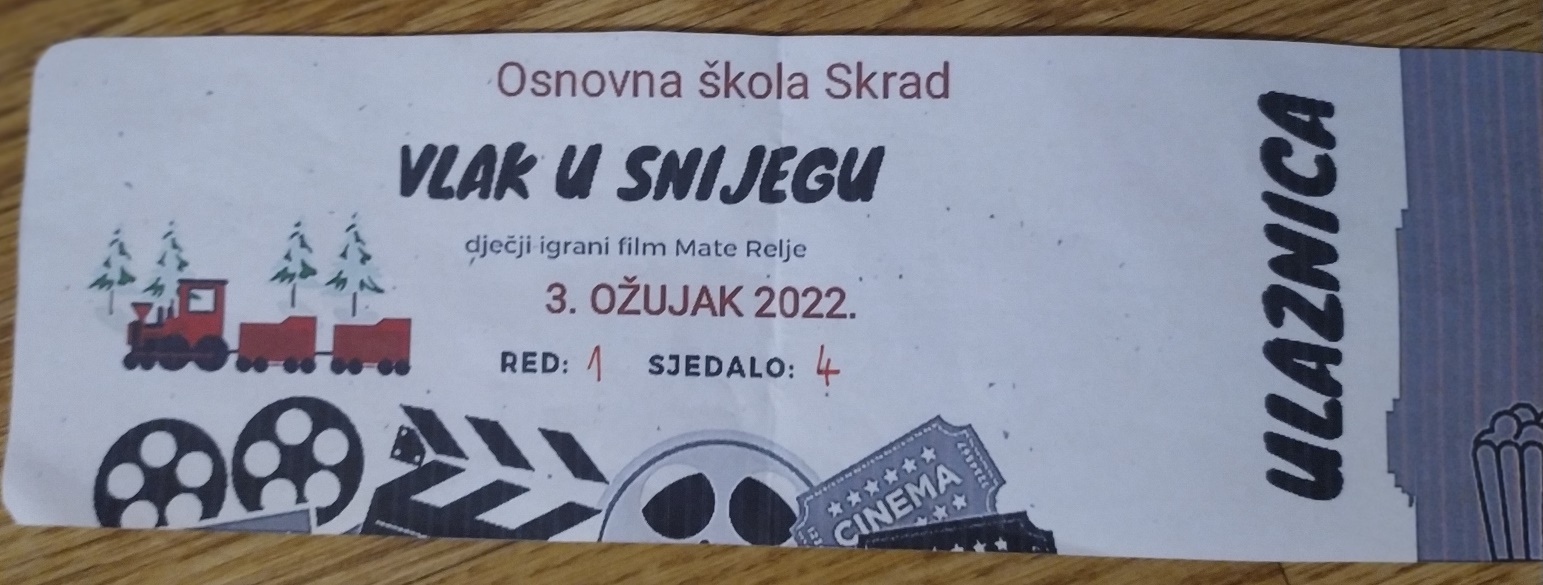 ČITANJE U NAŠEM 
RAZREDU JE IN!
Čitanje u našem razredu je stvarno IN!
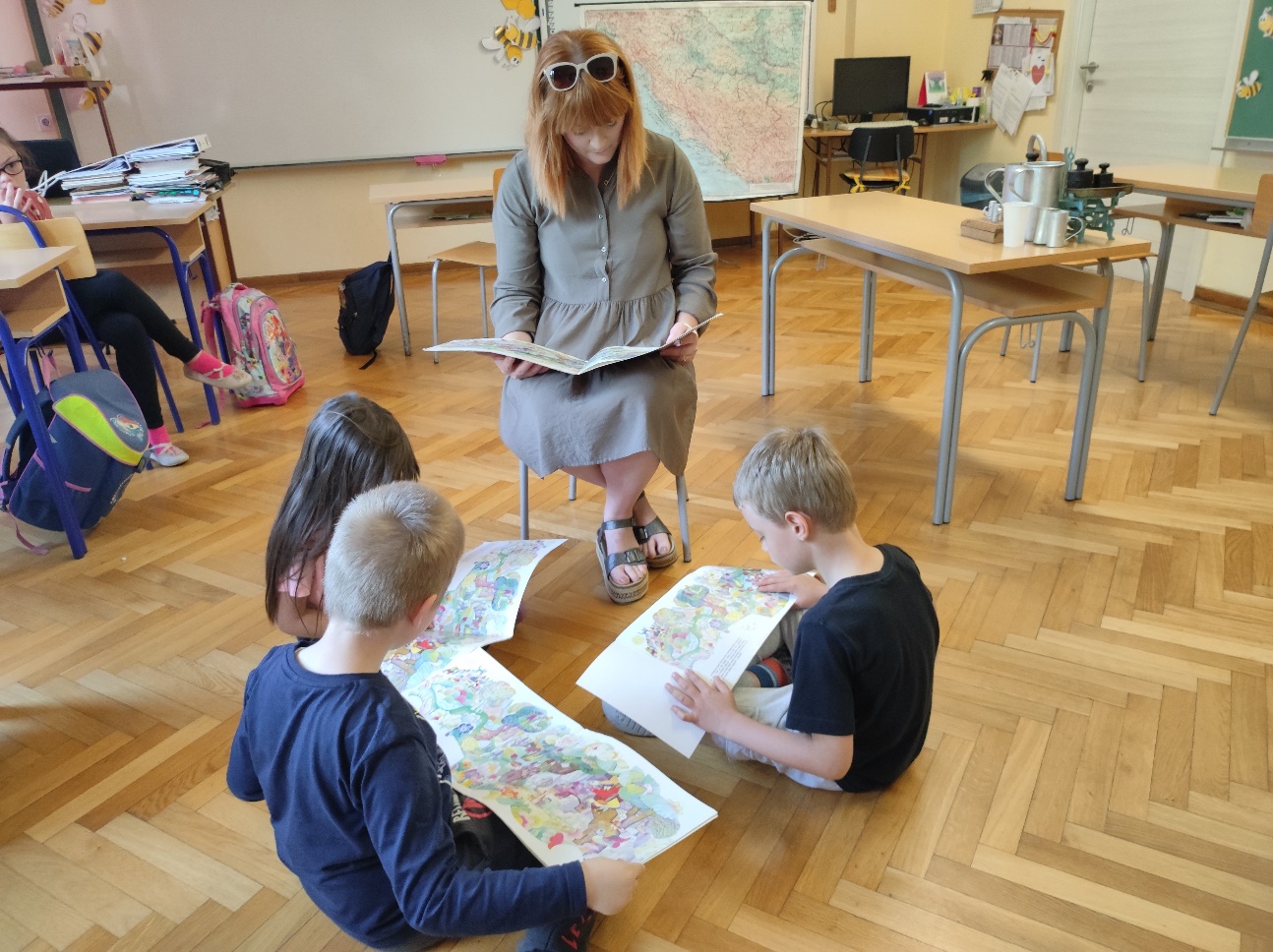 „Ako čitaš, nećeš biti neznalica.”
Kućica za knjige („Book library”)
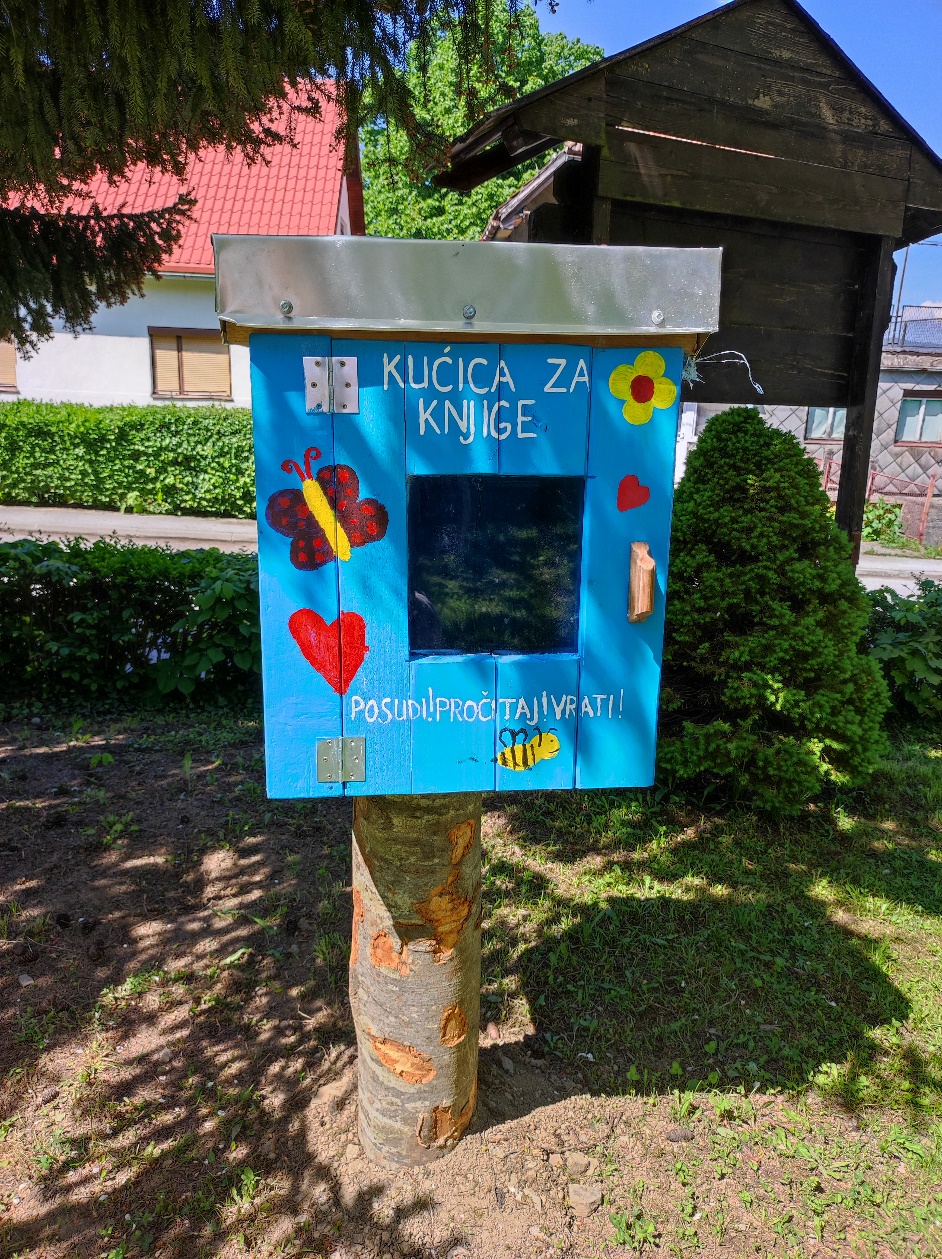 Kako bi upotpunili ovogodišnji projekt „Čitanje je IN”, u sklopu izvannastavne aktivnosti Domaćinstvo smo izradili Kućicu za knjige koja krasi naš školski vrt.
PROCES IZRADE JE BIO DUGOTRAJAN, ALI SE NA KRAJU IPAK ISPLATILO.
U školskom podrumu smo pronašli stari sanduk.

2. Odlučili smo mu dati novi sjaj i od njega izraditi kućicu za knjige.

3. Skinuli smo površinski sloj boje.
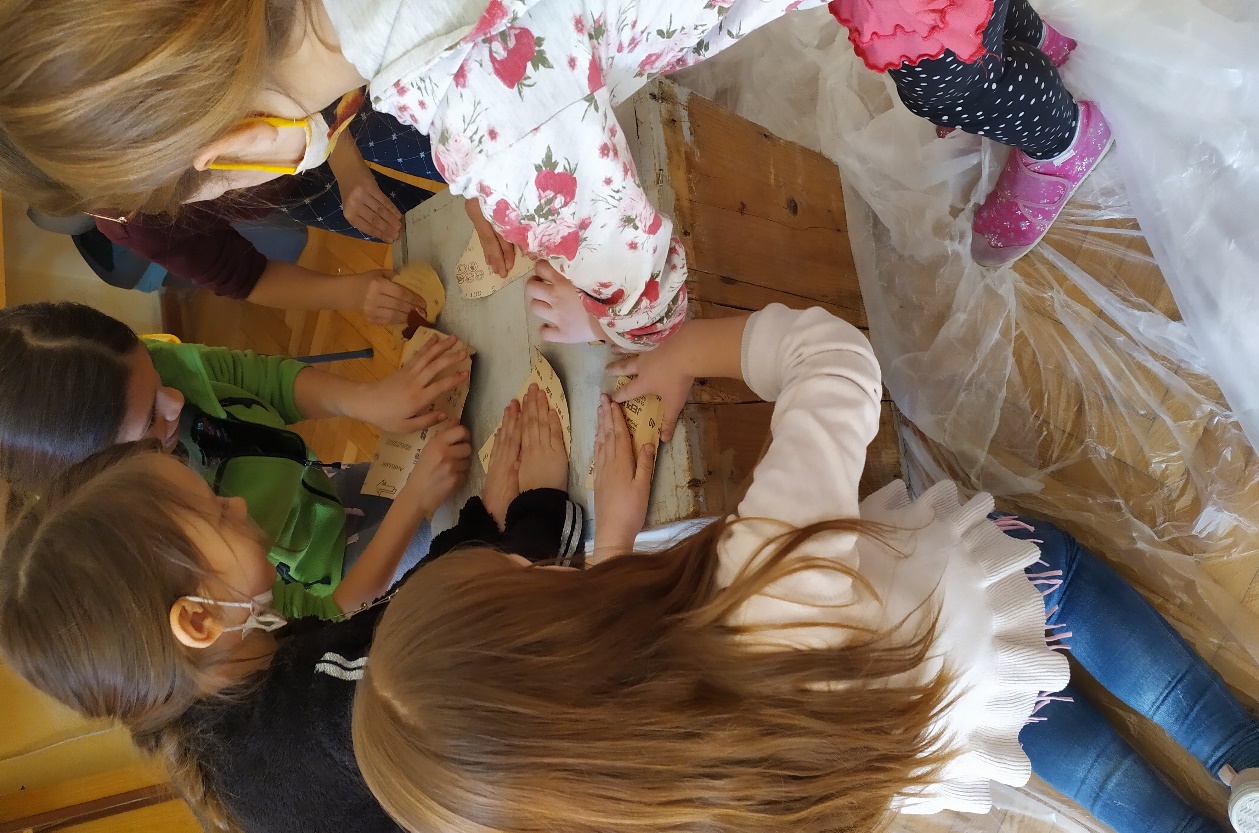 3. Obojali smo je bojom za drvo i „osvježili” crtežima.
4. Postavili smo je u školski vrt.
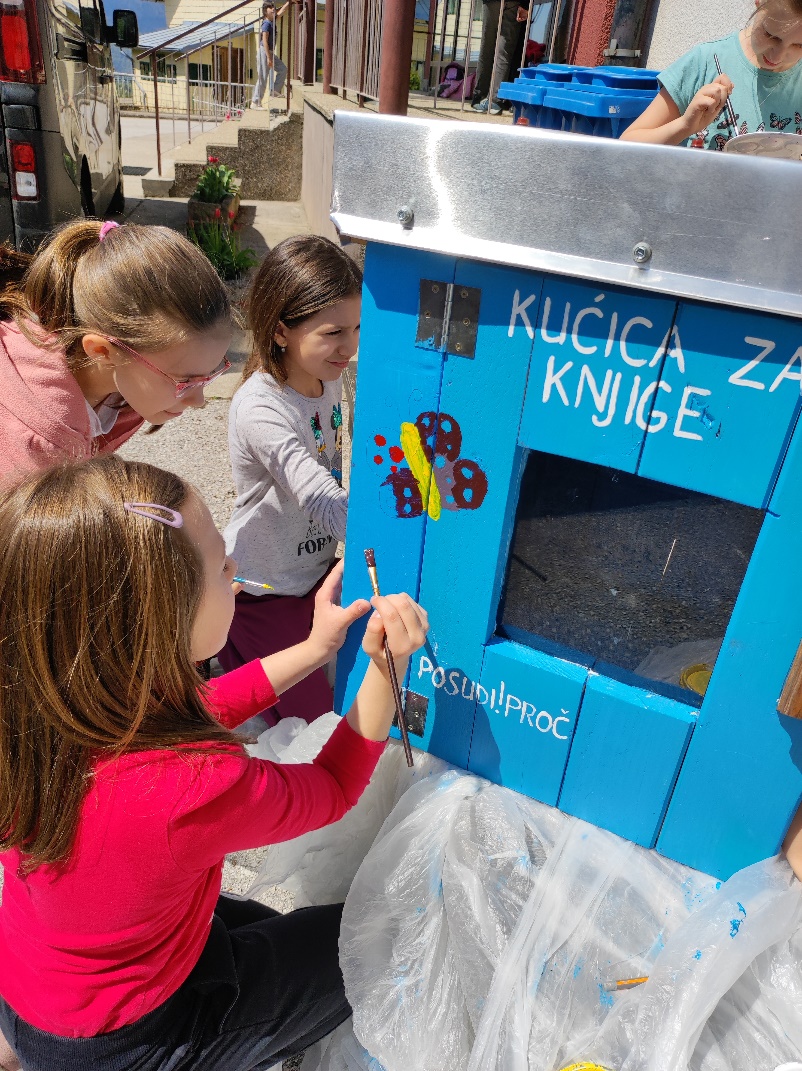 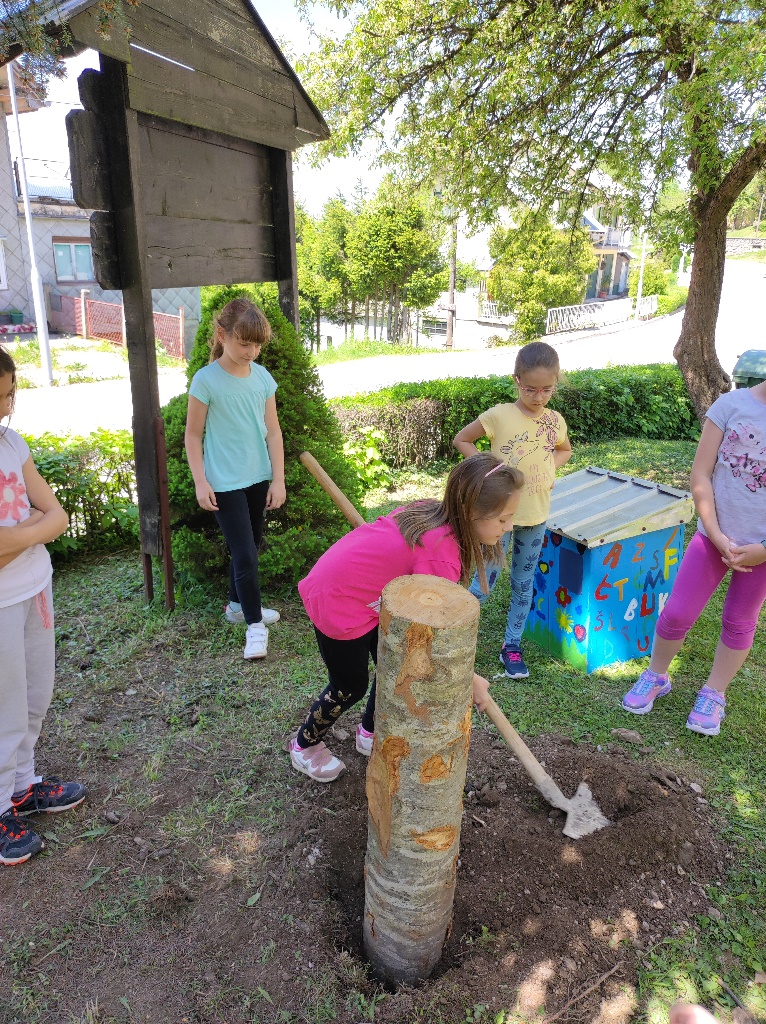 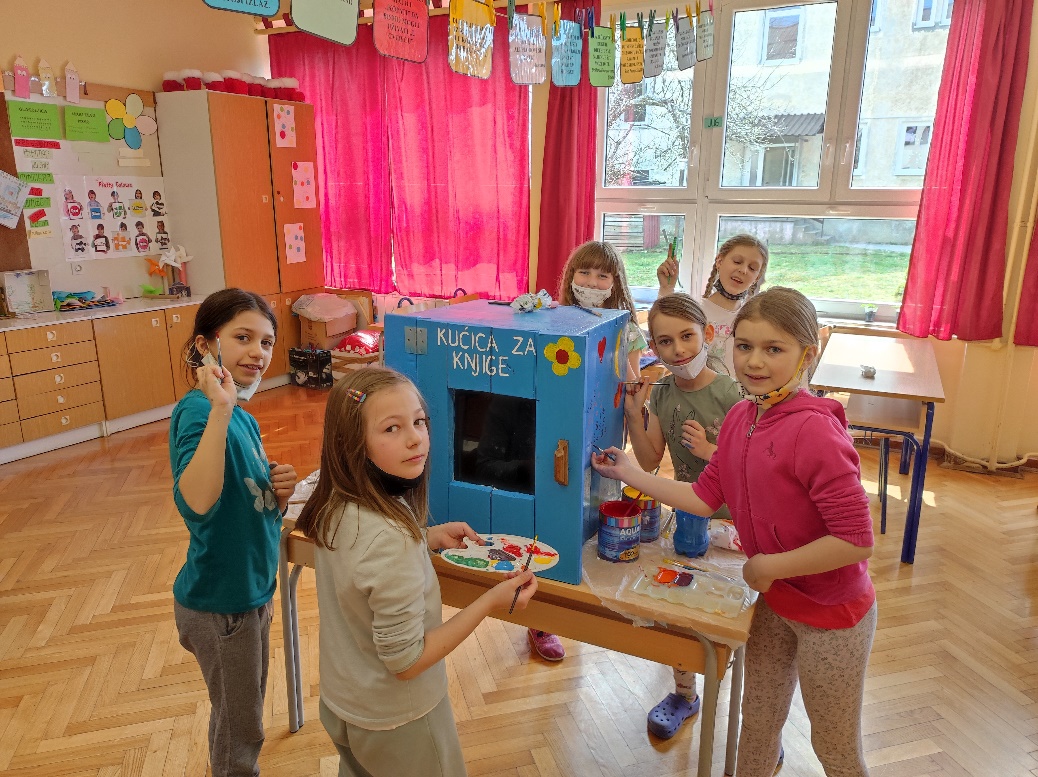 5. …i razveselili je knjigama i slikovnicama.
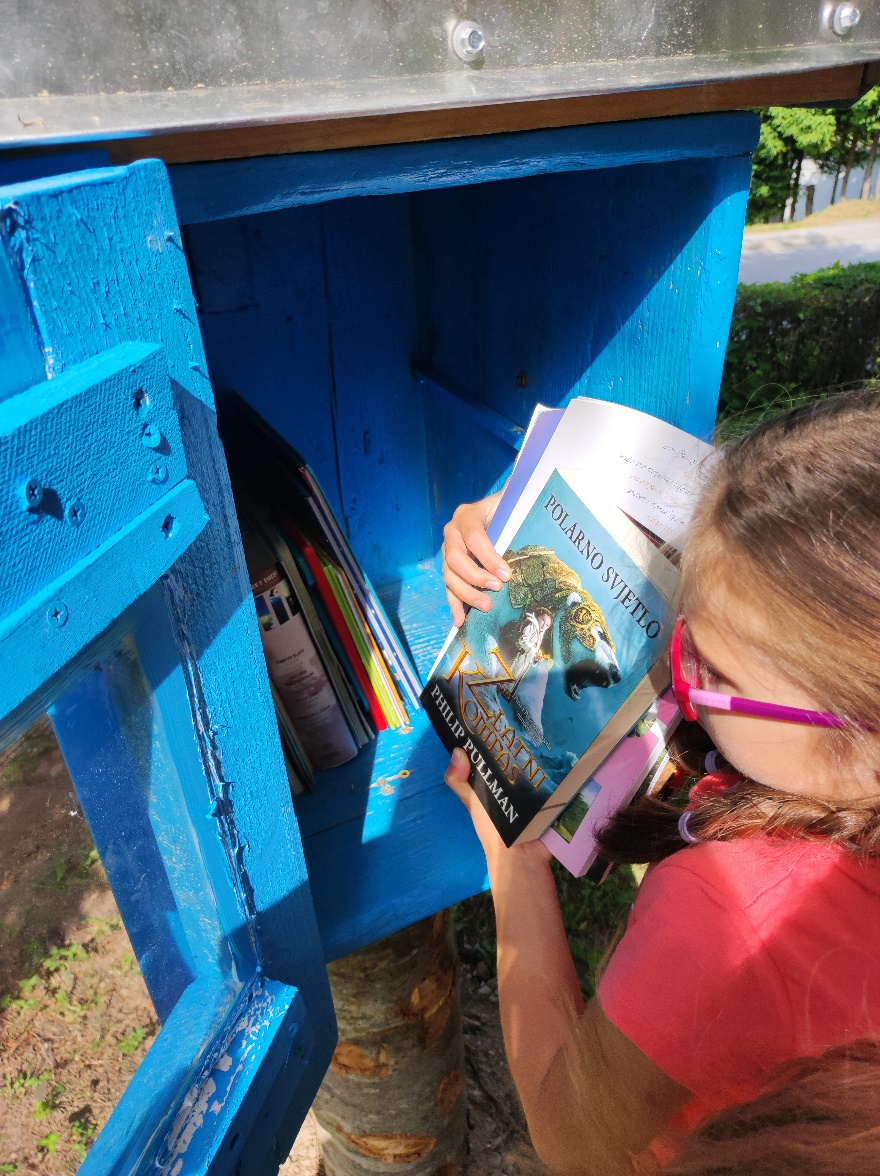 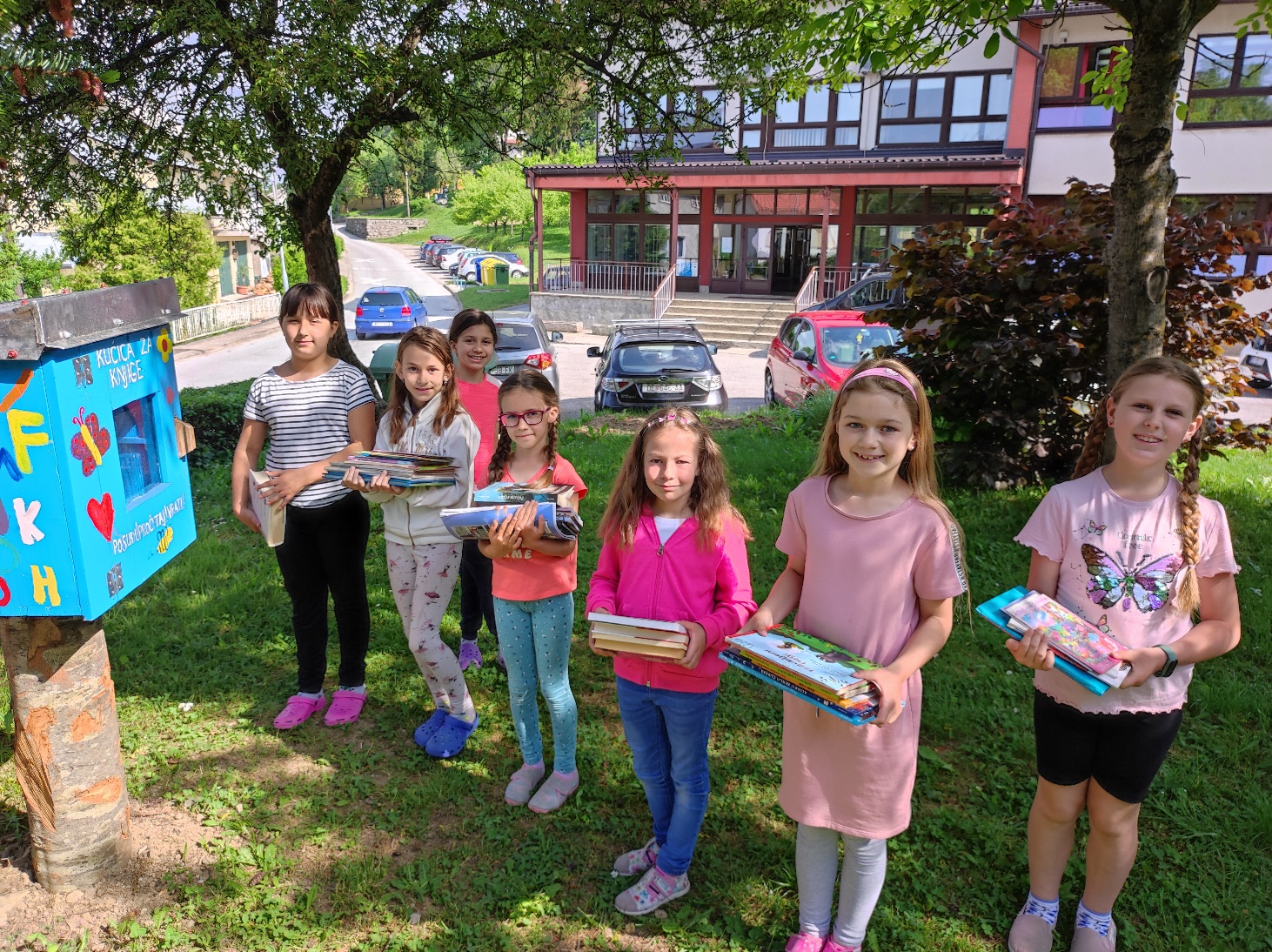 Pozivamo Vas da pogledate našu Kućicu za knjige i da u slobodno vrijeme POSUDITE…PROČITATE i….VRATITE slikovnice i knjige koje ćete pronaći u njoj...                                                                                                                 ...jer, nikad se ne zna…
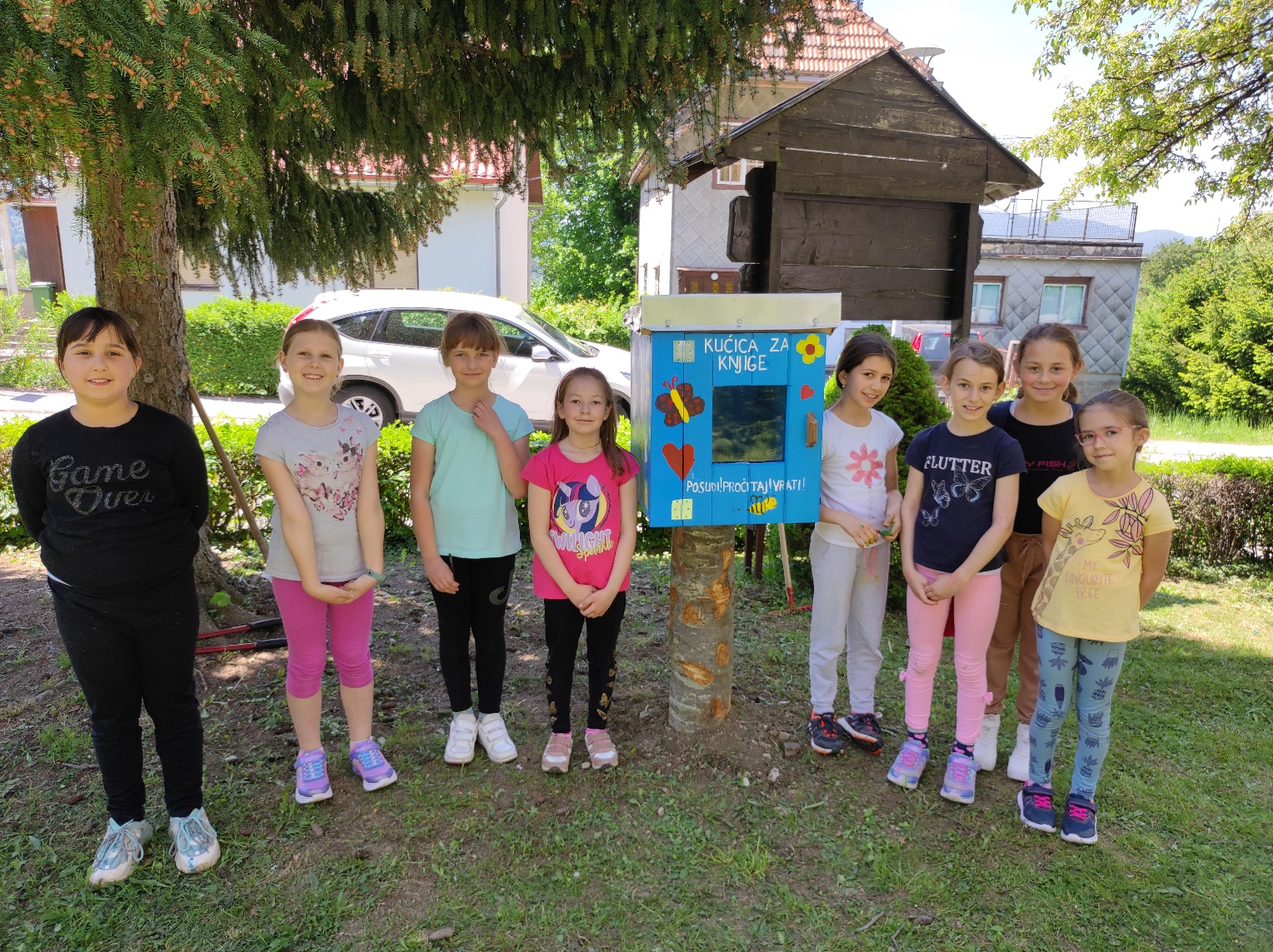 …gdje će Vas čitanje odvesti na putovanje…                     …koga ćete tamo upoznati……i hoće li Vam pročitana knjiga možda promijeniti život…ČITANJE JE IN!